Муниципальное автономное дошкольное образовательное учреждение детский сад 51
ПРОЕКТ
Подготовительная к школе группа
Русская народная кукла


Воспитатель:
Гончарова А.Н.
Актуальность
Приобщение детей к русской народной культуре является сегодня актуальной темой. Детям обязательно нужно знать историю своего народа, его традиции, культуру, промыслы, чтобы чувствовать себя его частью, ощущать гордость за свою страну. Сохраняя и передавая следующим поколениям культурные и нравственные ценности русского народа, нужно возвращать в нашу жизнь и жизнь наших детей самодельную куклу.
Вид проекта – познавательный, творческий.
Участники: дети подготовительной к школе группы, воспитатель, родители
Длительность: февраль - март
Цель: Расширить представления детей о России, о культуре и творчестве русского народа через русские народные куклы.
Задачи:
продолжать знакомить детей с русским народным промыслом и русскими традициями;
научить приемам изготовления куклы из волокнистых материалов в соответствие с народными традициями.
развивать мелкую моторику рук;
развивать воображение, способность фантазировать.
воспитывать интерес и любовь к русскому народному творчеству и рукоделию.
Подготовительный этап.
Подготовка материалов: подбор наглядных и дидактических материалов:

Тряпичные куклы (Берегиня Северная, кукла На здоровье, Кукла колокольчик, Метлушка, Куклы - неразлучники, и другие)
Тематический альбом для рассматривания по теме проекта «Русские народные куклы»
Подборка мастер - классов
Кукла – оберег «северная берегиня»
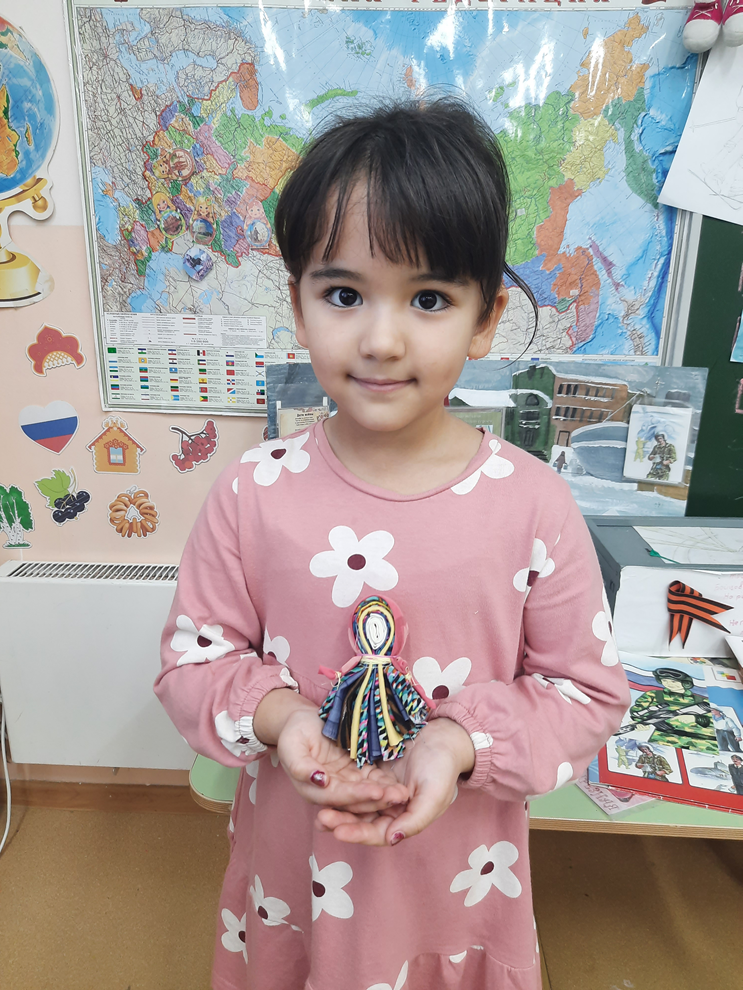 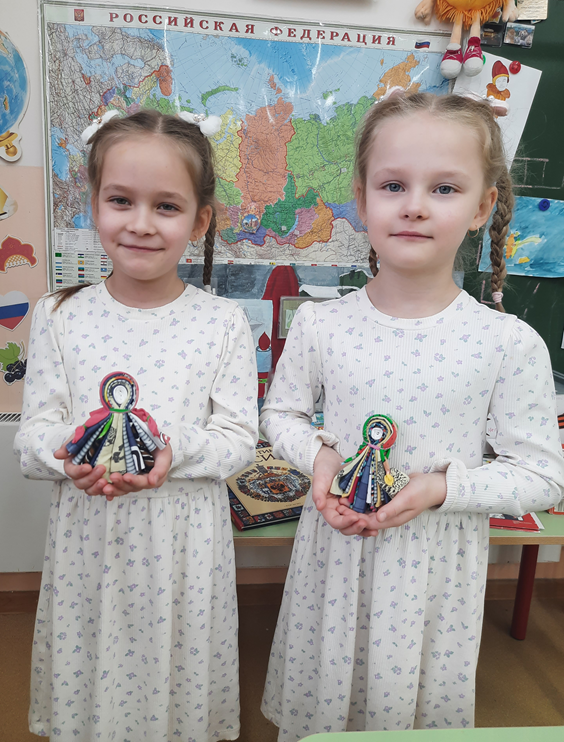 Кукла – «Колокольчик»
Кукла Масленица
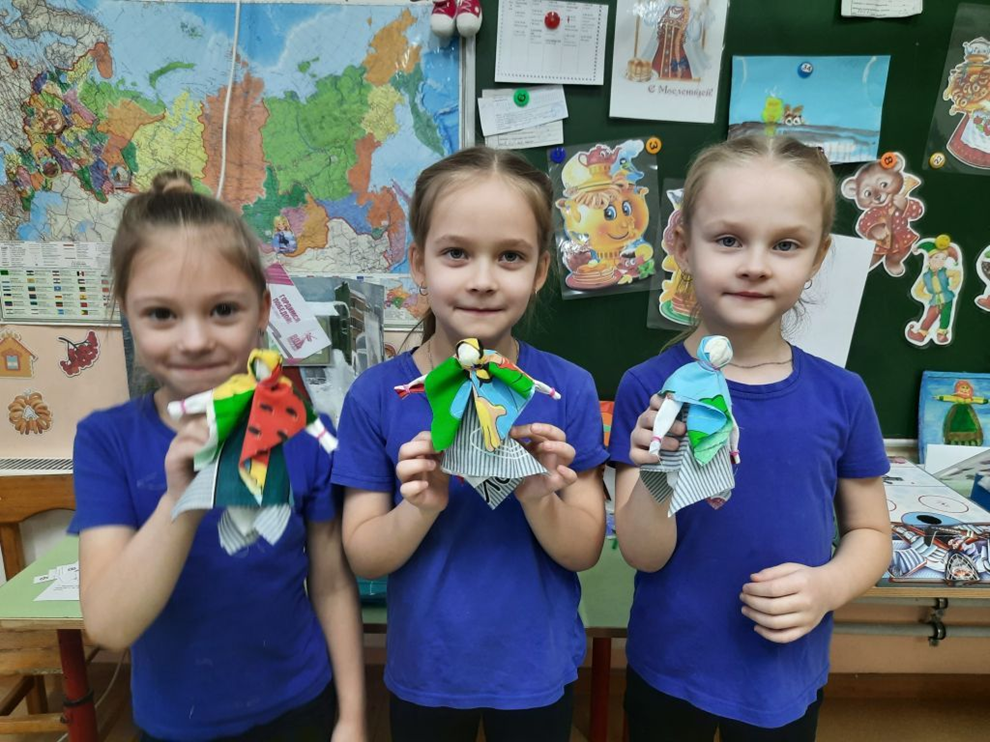 Кукла «зайчик на пальчик»
Игровая кукла «Птичка»
Кукла - Утешница
Изготовление куклы – пеленашки с мамой
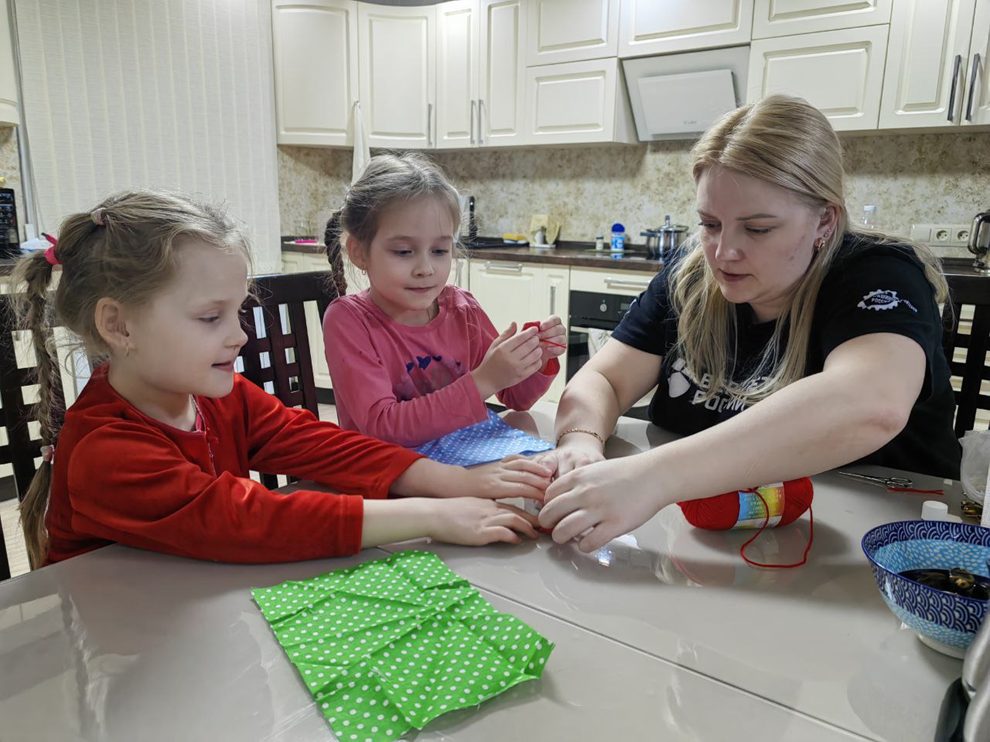 Игровые куклы
Куклы - обереги
Обрядовые куклы
Диплом победителя IX городской учебно – практической конференции «секреты мастеров малышам»
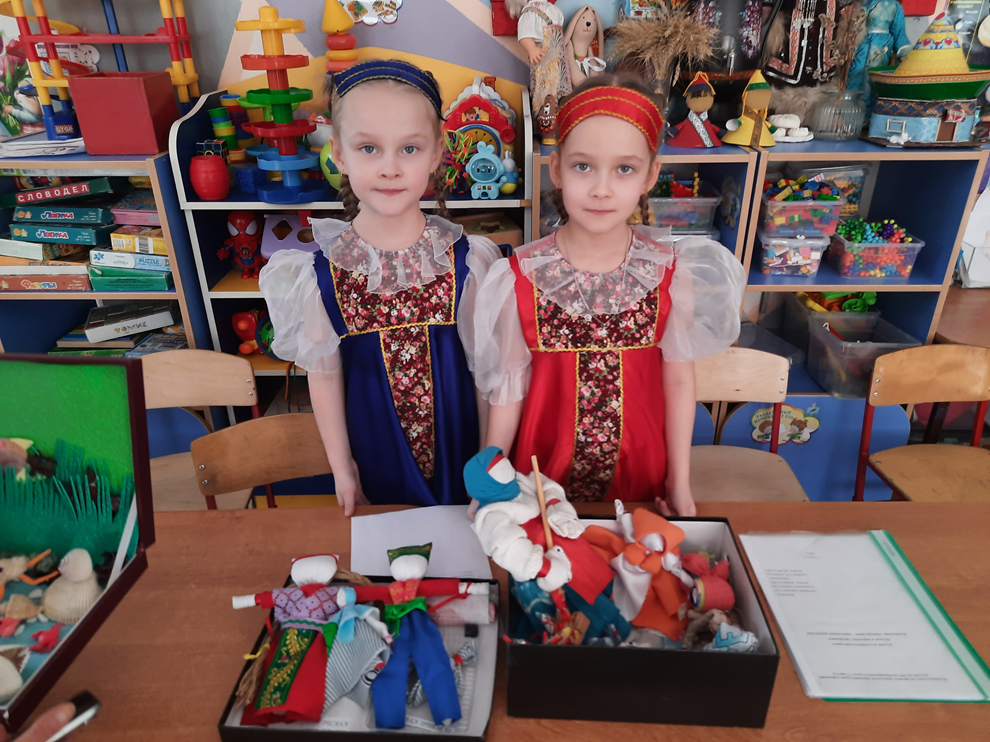 III место в конкурсе проектов «Я – исследователь»
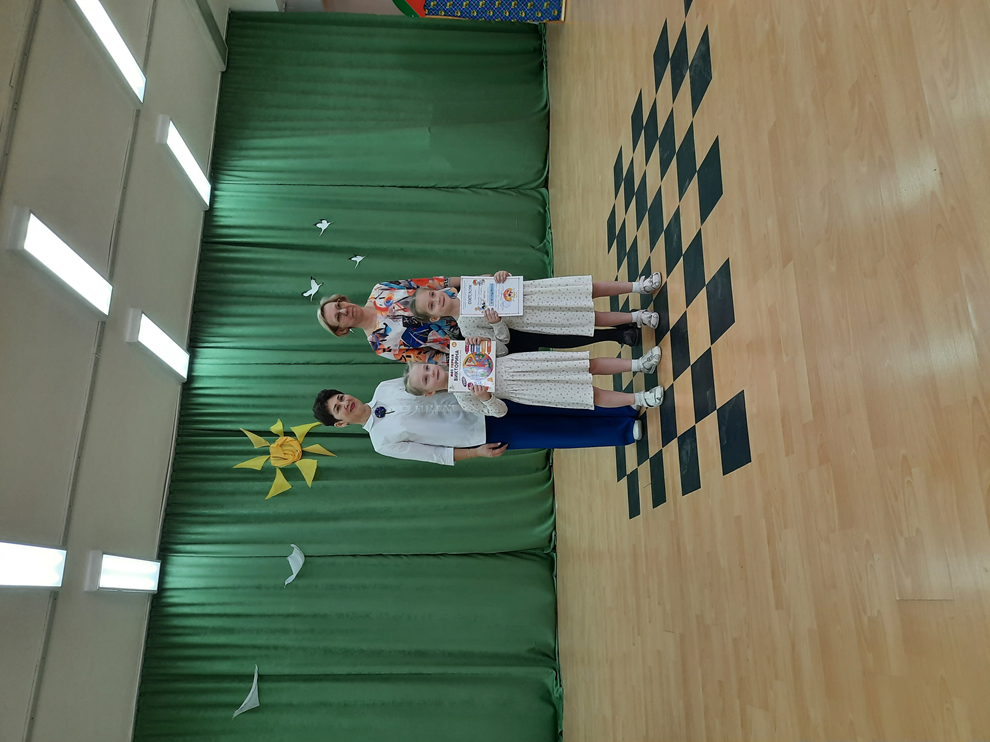 вывод
В результате проделанной работы мы познакомились с народной куклой, её назначением и технологией изготовления.
Кукла может рассказать о традициях и культуре нашего народа, Куклы напоминают нам о нашей  богатой истории, связывают нас с нашими предками. Недаром говорят: «Только та страна, в которой люди помнят о своём прошлом, достойна будущего».
В результате  нашего  проекта наш мини – музей пополнился новыми куклами.
Спасибо за внимание